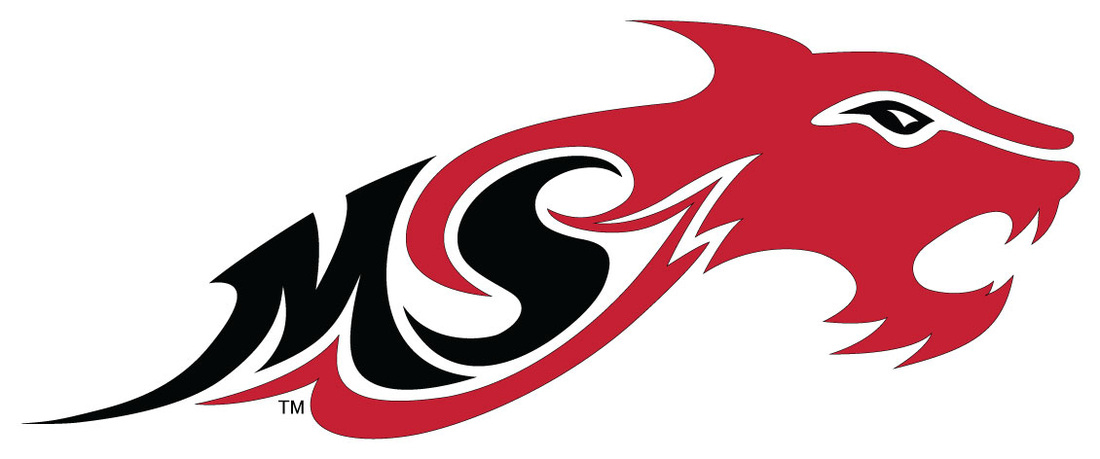 ASB Rep Meeting
Thursday, September 14th, 2017
Homecoming and Assemblies
Committee: Antonio Gil, Chirag Vedullapalli (chair) & Parker Fritz
Homecoming:
Theme & Venue Confirmed (Club at Snoqualmie Ridge)
Homecoming Assembly, Parade and Royalty Voting in the works
Looking for interested DJ’s, volunteers for hall decoration, royalty voting and parade details 
Any Questions or Ideas contact Chirag: (425) 628-9821.
Wildcat Care
Committee: Kenzie Davis (chair), Alysha Lofquist
Share Monday
Alternating between freshman and main campus
Starts  9/18 (during lunches)
Lunch & PRIDE time 
Yoga 
Mindfulness 
De-stress  activities (stress balls & coloring)
Question or ideas? Kenzie Davis: 425-395-6306
Student Relations
We are working on getting the blood drive up and running, preparing 
Ideas for snacks at the blood drive ( must have high sugar content) 
Email: nicholsonho@students.svsd410.org
Cell: 425-999-6789
Recognition
Committee- Cole Bostwick (chair), Parker Wutherich, Braden Holt
Birthday Board-
Birthdays
Lunch Schedule
Sports and Activities
Joke Of The Day!
New Student Breakfast- 
Number of New Students
					Any questions or Ideas? Contact Cole: 425-765-7372
Freshman Relations
Committee: Allie Banducci, Avery Barrett, Emi Yoshikawa, Reece Venera 
Planning Freshman lockin:
-DJ
-Pizza 
-Games
-Photobooth

Any Questions or Ideas contact Allie: (425) 295-1965
Communications
Committee: Josh Entriken (Head Chair), Nash Philpot, Mia Fowler (Treasurer)
Wildcat TV:
Airs Tuesdays and Thursdays in second period
Send announcement requests to our Wildcat TV email
Any announcements or requests for Wildcat TV email…
mshsannouncements@gmail.com
Fundraising
Committee: Grace Lis (head chair), Maddie Ehrlich, Sami Lewiston, Izzy Smith, Kylie Devore
-Auction (Established a theme)
-Helping other committees

-If you have any fundraising ideas please contact me at lisg@students.svsd410.org
President
Been working with administrators to make sure ASB and the office staff are all on same page

Making sure that all committees are getting everything done efficiently!
Vice President
Pride Grams are just getting going, Helping Plan Frosh Lock-In.


Email: rosea1@students.svsd410.org
Cell: (425)-351-5800
Secretary
Helping Student Relations with Blood Drive and Foodball Prep






wernera@students.svsd410.org
Treasurer
Been working with WCTV 

Working closely with Mrs. Wheeler to sign off on purchase orders for fall sports/activities

Helping other committees where it is needed
Inter-High Rep
I established the date of our Interhigh Meeting we will be hosting. It will be on February 6th. Let me know if you guys are interested in going! Sign up on the clip board in the back of the room!
Inter-High is a large conference with other high school student bodies to discuss how to be more inclusive while learning leadership skills. hearnc@students.svsd410.org
Inter-High Meetings
-11/28 Newport
-3/6 North Creek
Approvals:
Band Conductor Podium
Poetry Slam Club
Keris Approvals
Class Board Updates?
Senior
Junior
Sophomore
Freshmen